Harnessing the Power of the Crowd:
Crowdsourcing and Community Engagement 
at the National Archives
Suzanne Isaacs, Community Manager
National Archives Catalog
suzanne.isaacs@nara.gov
http://www.archives.gov/citizen-archivist/
Community Managers
We’re first in line to help customers engage with the Catalog.

We work to create an environment that encourages communication and participation with the records in our catalog. 

We get records and information out to users.

We take information in; developing a feedback loop of awareness and engagement that expands the audience for our holdings.
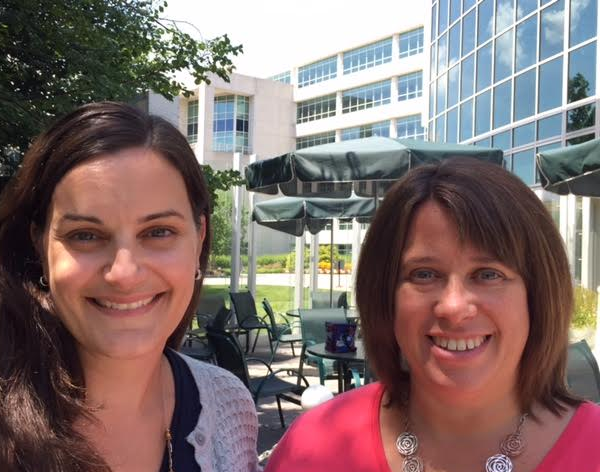 Meredith Doviak & Suzanne Isaacs
Why are We Transcribing and Tagging?
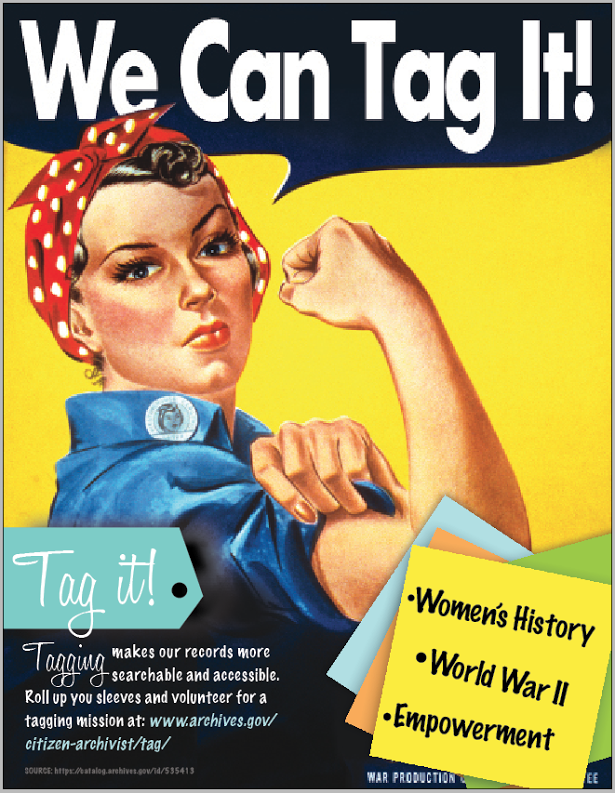 Make Access Happen – Expand access through higher quality information
Connect with Customers – Use engagement to develop a community with anyone interested in our records
[Speaker Notes: Indexed on catalog; makes searching better
Allows to interact
Strategic goals]
Citizen Archivist Dashboard - National Archives
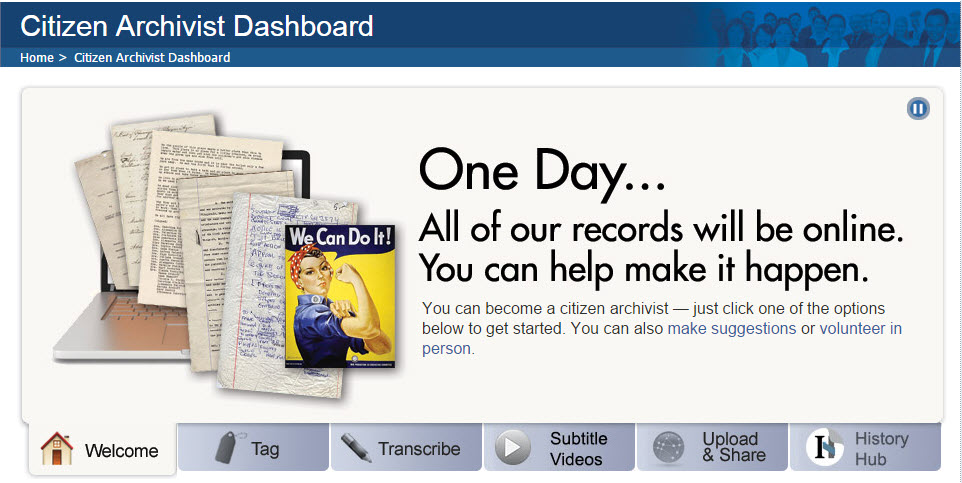 http://www.archives.gov/citizen-archivist/
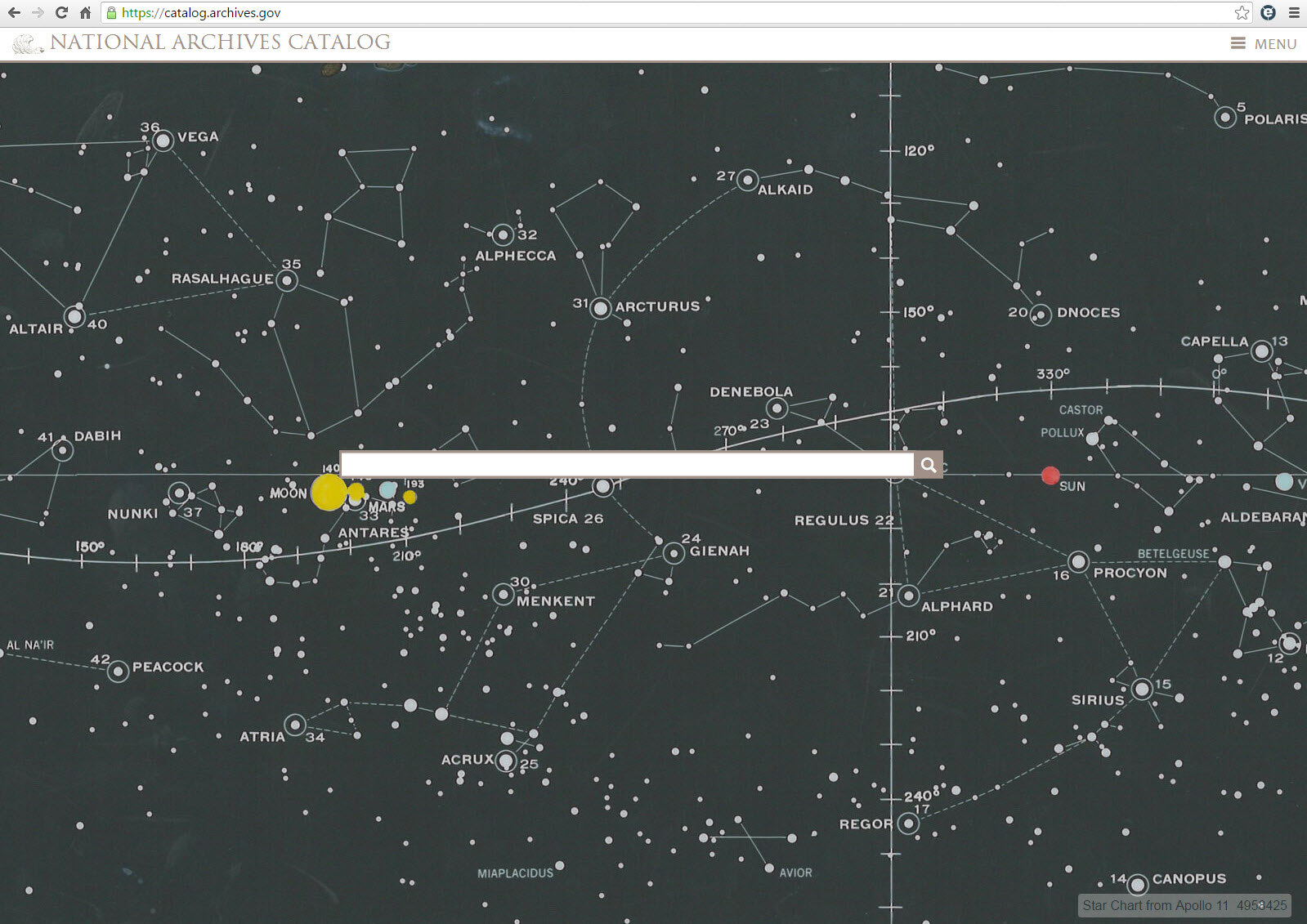 Transcription
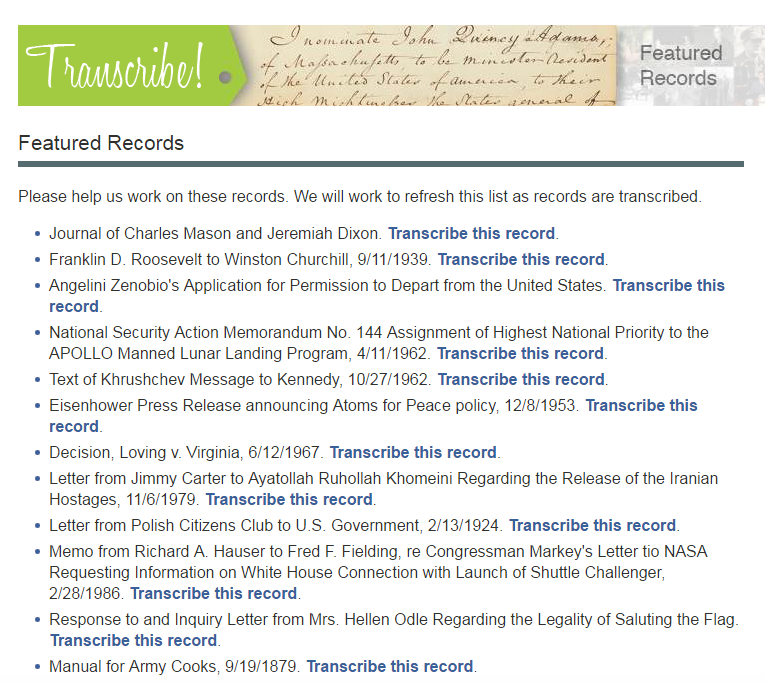 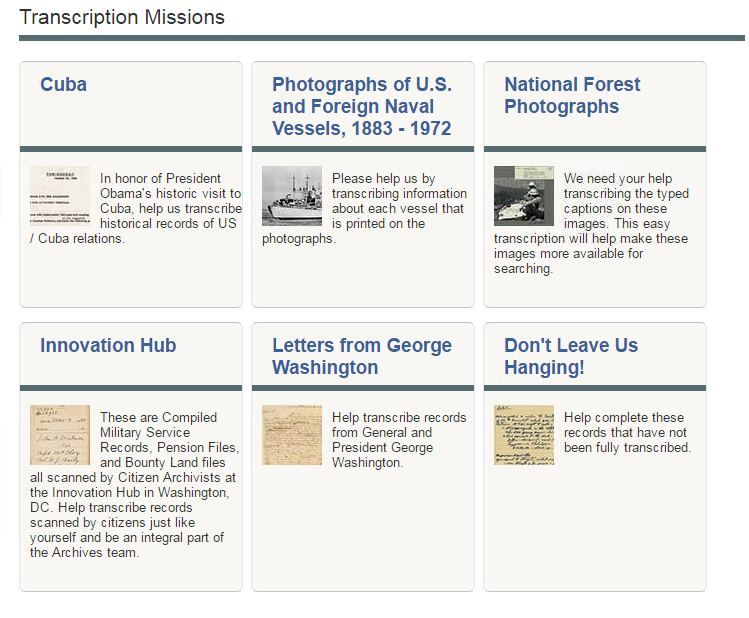 http://www.archives.gov/citizen-archivist/transcribe/missions.html
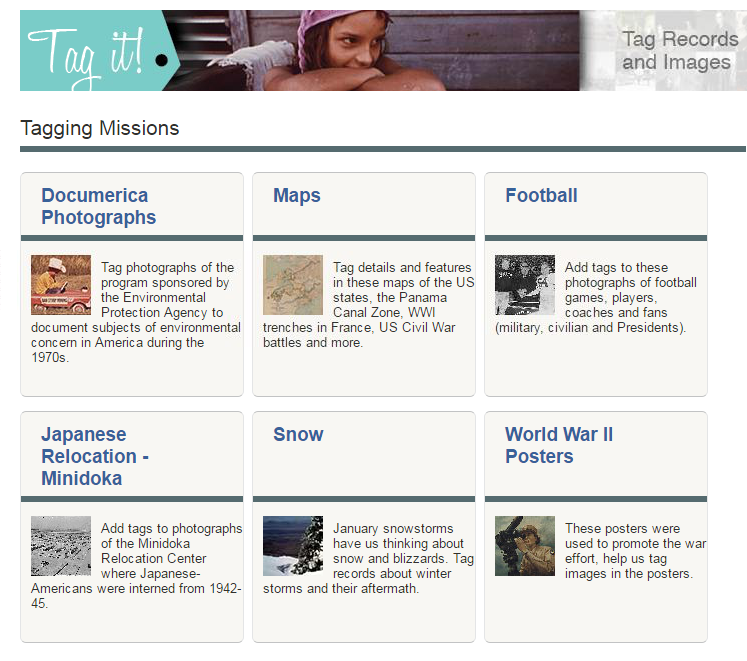 http://www.archives.gov/citizen-archivist/tag/missions.html
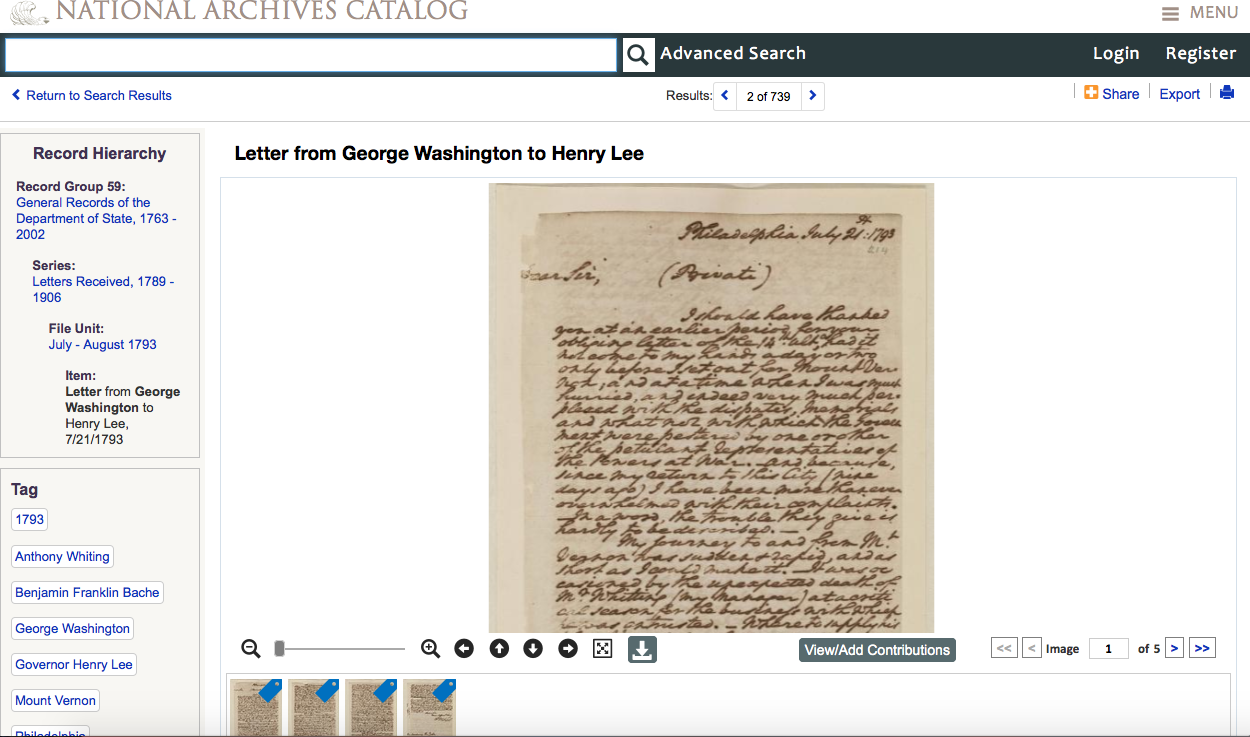 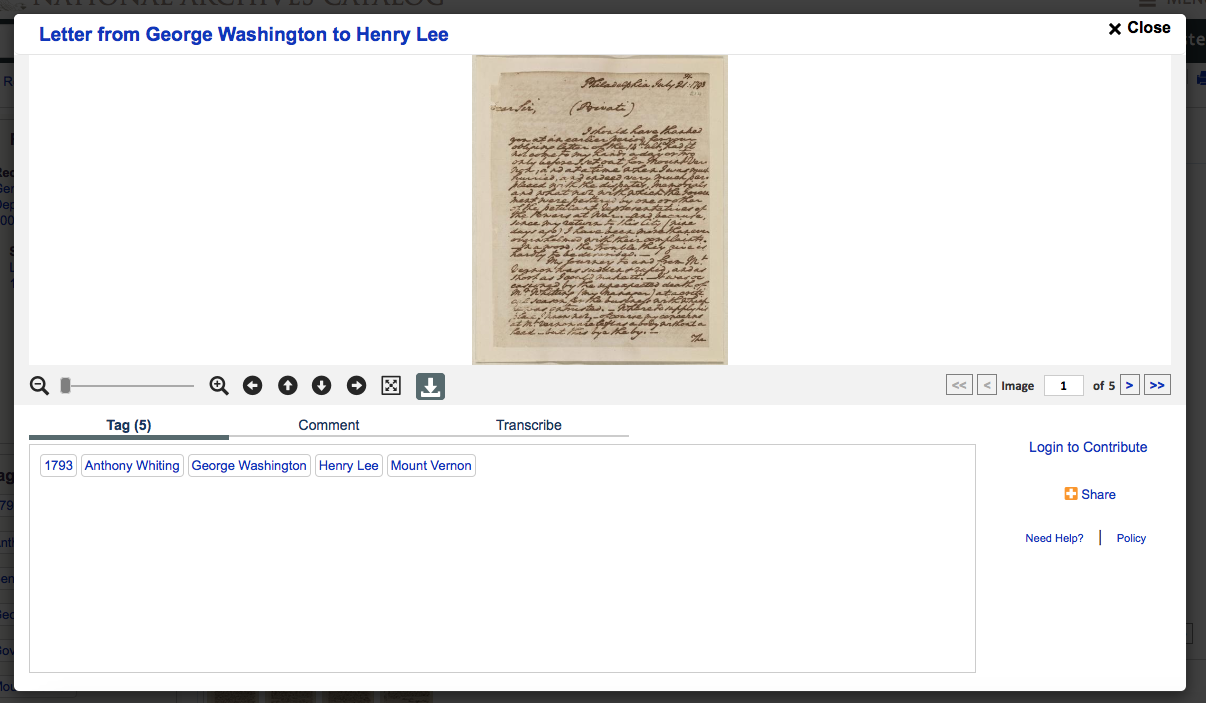 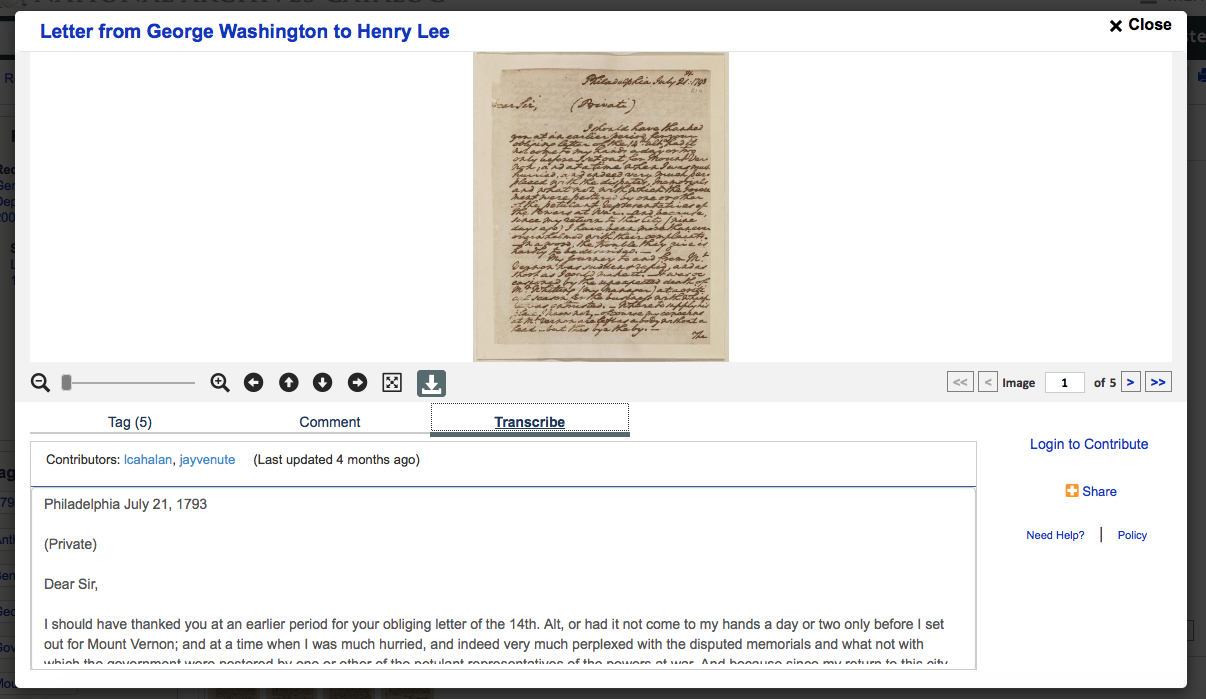 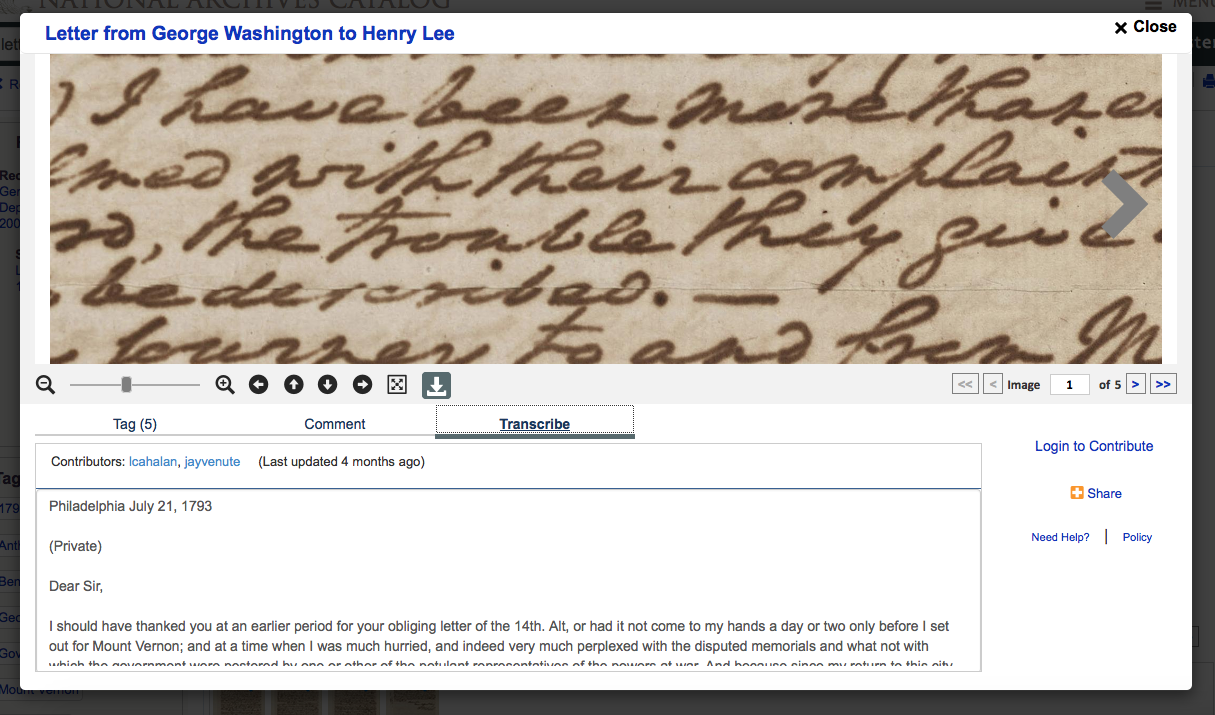 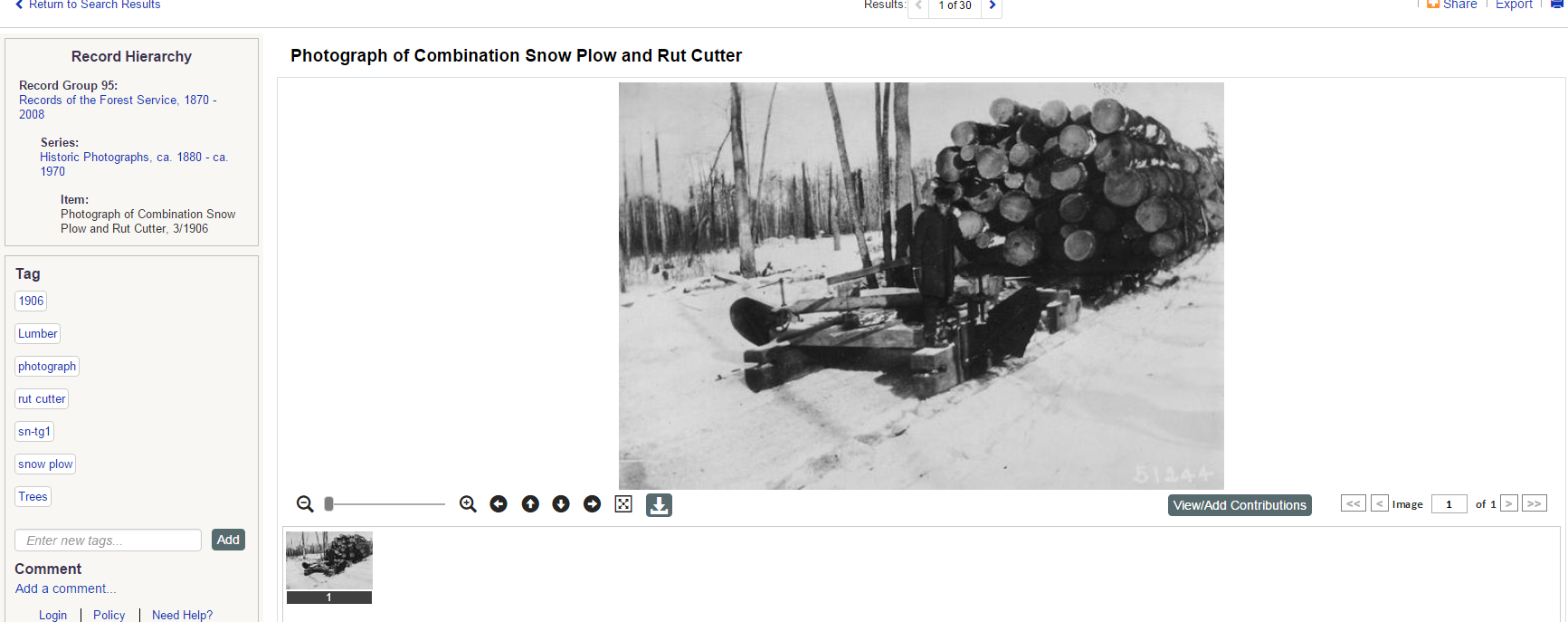 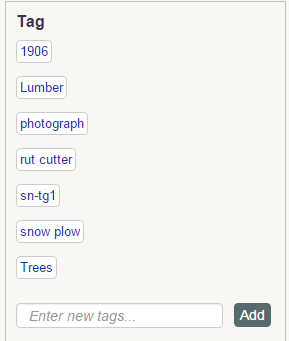 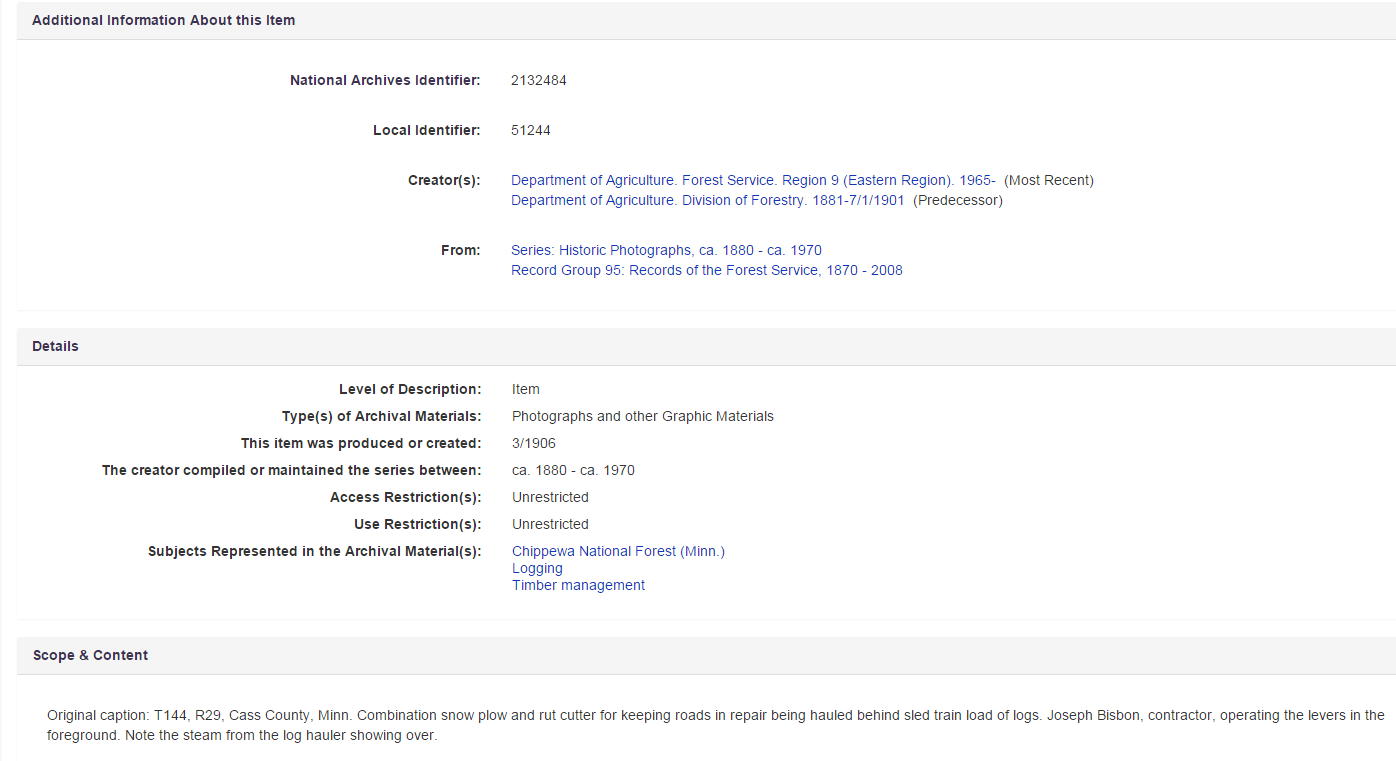 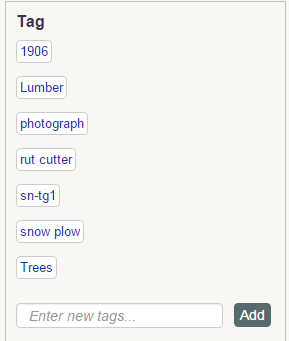 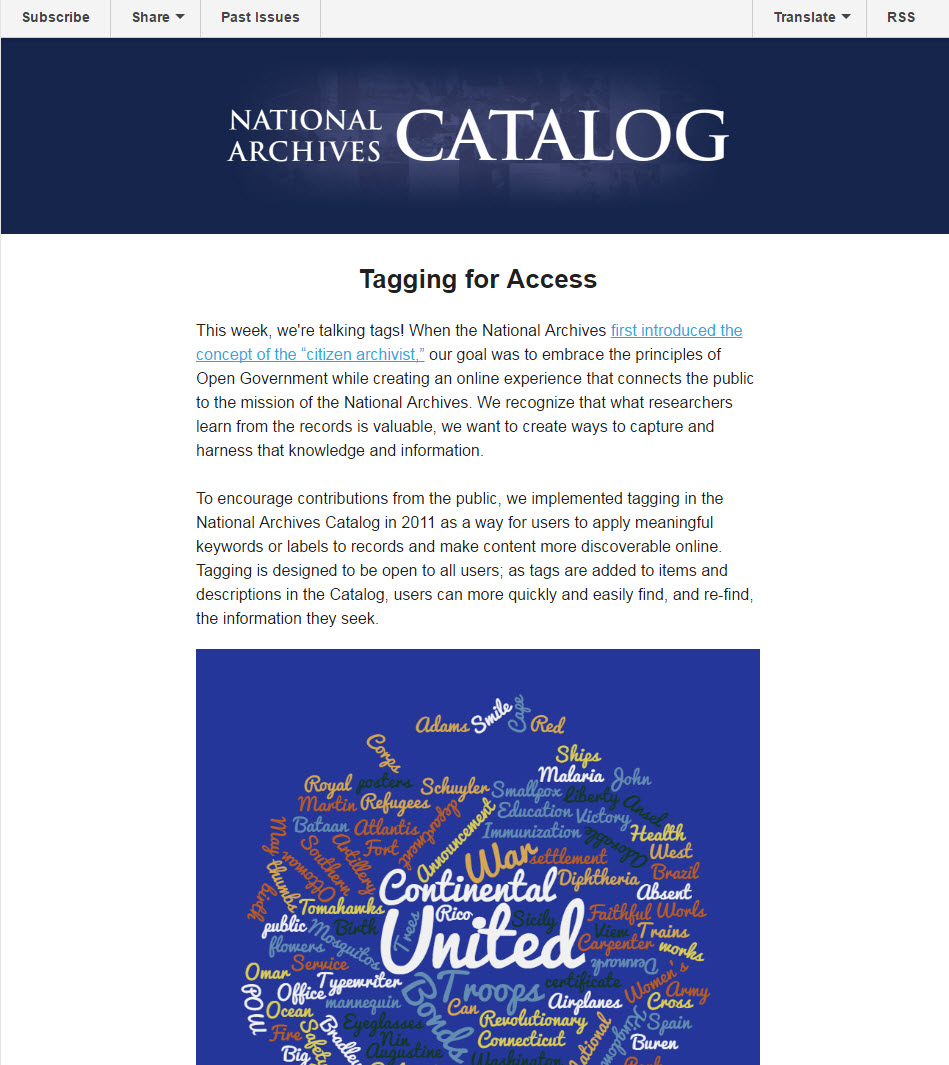 Read this newsletter and subscribe:

http://eepurl.com/b83mb9
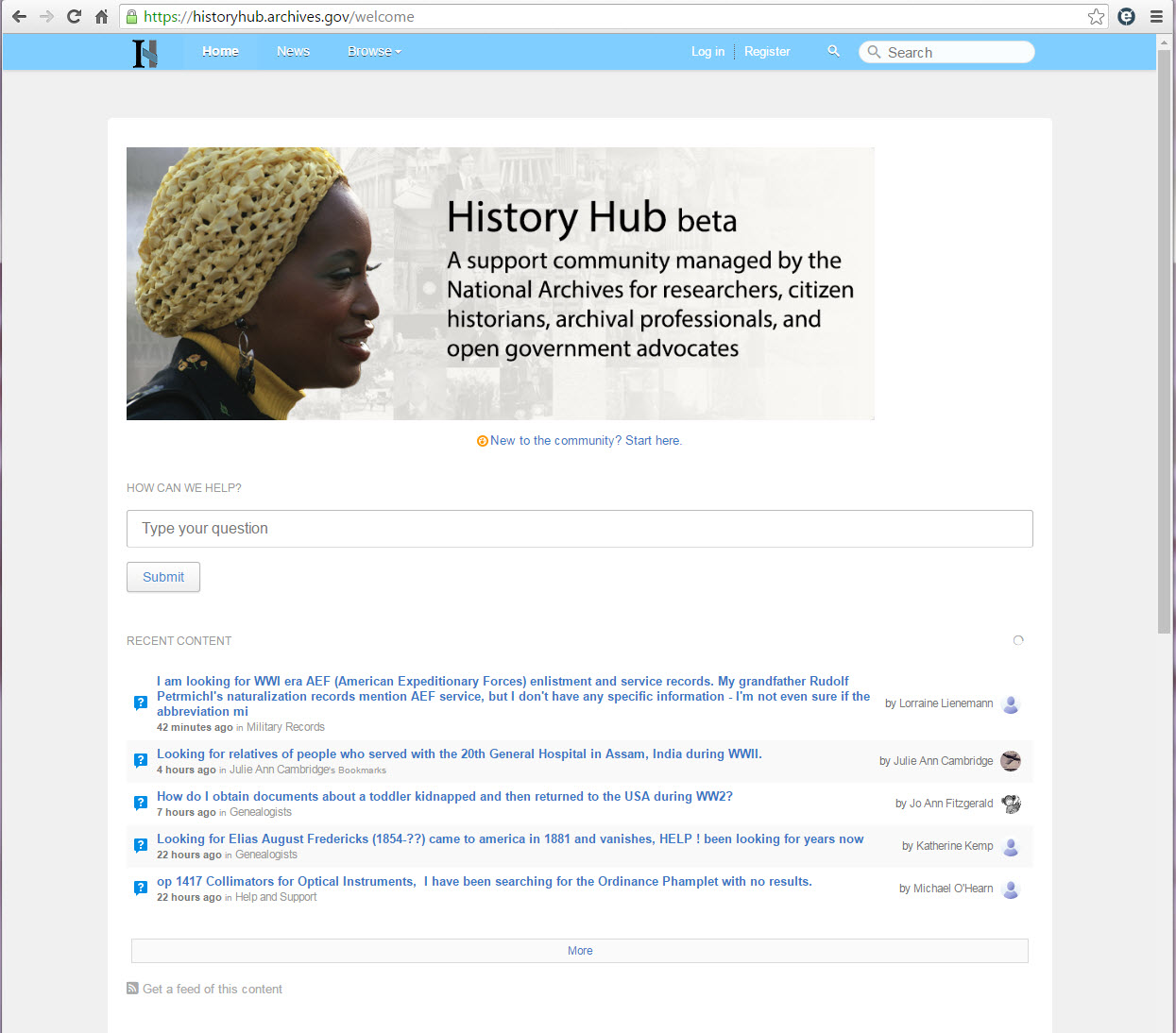 https://historyhub.archives.gov/
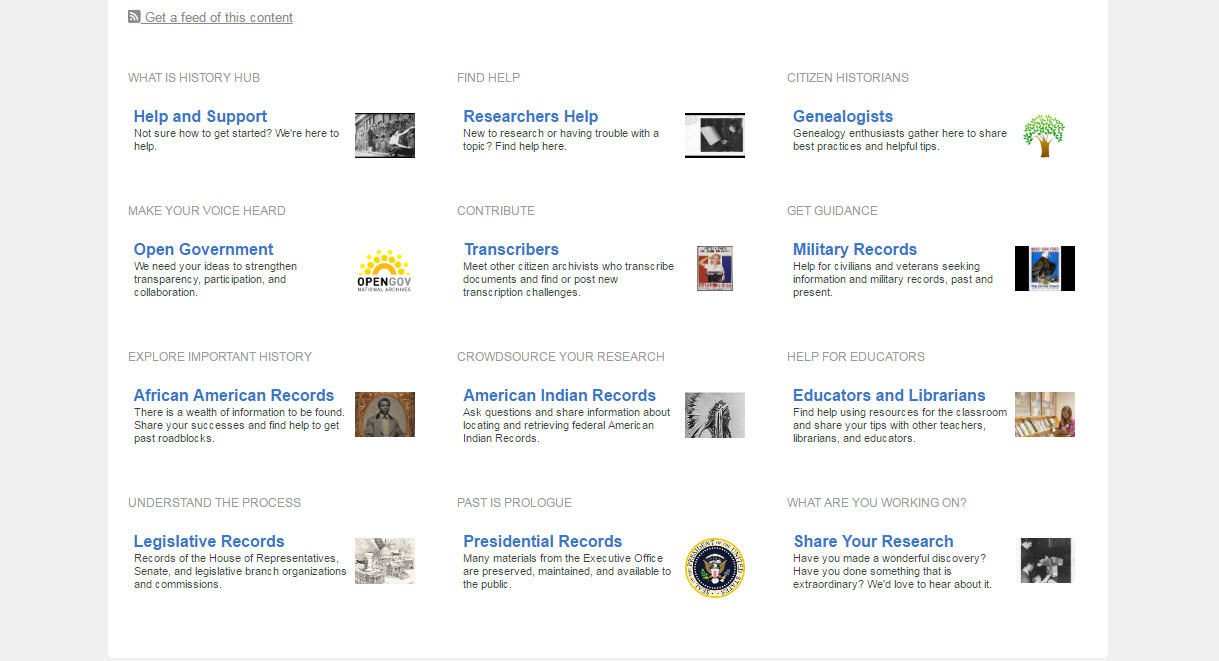 Suzanne Isaacs
suzanne.isaacs@nara.gov